Μεθοδολογία έρευνας και συγγραφής επιστημονικών εργασιών – αγγλική ορολογία
εισαγωγή
Στόχοι μαθήματος
Ερευνητική μεθοδολογία
Μεθοδολογία συγγραφής εργασιών
Αγγλική ορολογία
διαδικαστικά
Facebook:  Angela Uop (αν δεν έχετε Facebook, μην κάνετε κάτι...δεν είναι απαραίτητο για το μάθημα)
Eclass – ΠΡΕΠΕΙ να είστε ΟΛΟΙ!!! (Αγγλικά – Αντωνίου)
Email: angelant@uop.gr
Ώρες γραφείου: Τετάρτη-Πέμπτη, όλη μέρα, εκτός από τις ώρες διδασκαλίας μου
Τα δύο μεγάλα μου προβλήματα...
Παρακολούθηση μαθημάτων
Είναι ιδιαίτερα αγενές και δύσκολο για το διδάσκοντα, να μην έρχεστε στα μαθήματα και να στέλνετε mail για πράγματα που έχουμε συζητήσει στο μάθημα!!! Διατηρώ το δικαίωμα να μην απαντώ!
Αντιγραφές – κόβεται το μάθημα!
Βιβλίο μαθήματος -1
Πώς γίνεται μια επιστημονική εργασία;
Κωδικός Βιβλίου στον Εύδοξο: 11765
Έκδοση: 1η έκδ./2005
Συγγραφείς: Ζαφειρόπουλος Κώστας
ISBN: 978-960-218-408-0
Διαθέτης (Εκδότης): ΕΚΔΟΣΕΙΣ ΚΡΙΤΙΚΗ ΑΕ
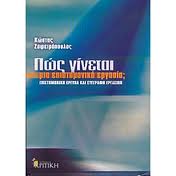 Βιβλίο μαθήματος - 2
Πώς να συντάξετε μια επιστημονική εργασία
Κωδικός Βιβλίου στον Εύδοξο: 24255
Έκδοση: 1η έκδ./2007
Συγγραφείς: Bell Judith
ISBN: 978-960-455-130-9
Διαθέτης (Εκδότης): ΜΕΤΑΙΧΜΙΟ ΕΚΔΟΤΙΚΗ Α.Ε
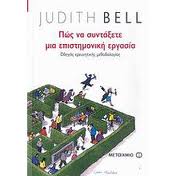 Βιβλίο μαθήματος - 3
ΕΠΙΣΤΗΜΟΝΙΚΗ ΕΡΕΥΝΑ
Κωδικός Βιβλίου στον Εύδοξο: 22688173
Έκδοση: 2/2012
Συγγραφείς: Μαντζάρης Ιωάννης
ISBN: 978-960-92475-6-6
Διαθέτης (Εκδότης): ΜΑΝΤΖΑΡΗΣ ΙΩΑΝΝΗΣ
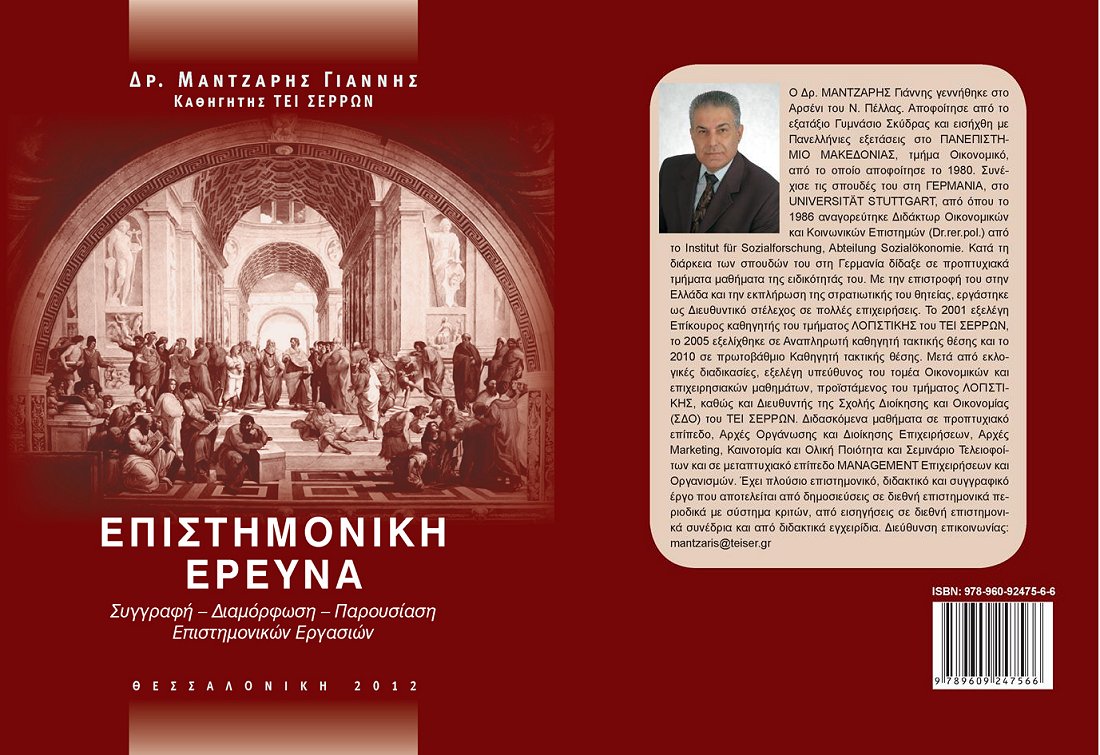 αξιολόγηση
1 ή 2 ερωτήσεις στο τέλος κάθε μαθήματος – δουλεύονται στην τάξη
20 περίπου ερωτήσεις, όλες αποτελούν πιθανά θέματα εξετάσεων
Λίστα με αγγλική ορολογία – μία ερώτηση στις εξετάσεις θα είναι ορολογίας

Εξετάσεις στο τέλος του εξαμήνου
ορολογία
Διάλεξη 1: A,B
Διάλεξη 2: C
Διάλεξη 3: D,E
Διάλεξη 4: F,G,H	
Διάλεξη 5: I,J,K,L

Διαβάζετε μόνοι σας. 
Στο eclass!
Διάλεξη 6: M,N,O
Διάλεξη 7: P
Διάλεξη 8: Q,R
Διάλεξη 9: S
Διάλεξη 10: U,V,W
μεθοδολογία
Ολοκληρωμένο σύνολο διαδικασιών και μεθόδων που εφαρμόζει ένας επιστήμονας για να διεξάγει έρευνα
			Προσοχή! μέθοδος ≠ μεθοδολογία
Ορθολογικές τεχνικές –διαδικασίες με λογικά βήματα 
Σκοπός: επίλυση προβλήματος
έρευνα
Παραγωγή πρωτότυπων αποτελεσμάτων, μέσω συστηματικής, ορθολογικής και επιστημονικής διαδικασίας
Πλήρης και συνεχής έλεγχος από εξωτερικούς κριτές
Έννοια επαναληψιμότητας – να μπορεί να επαναληφθεί όλη η διαδικασία
Έννοια εφαρμοσιμότητας – ποια φαινόμενα εξηγεί ή/και περιγράφει; Συνήθως δεν υπάρχουν καθολικές θεωρίες!
Όταν κάποια φαινόμενα δεν εξηγούνται επαρκώς, τότε η θεωρία είτε τροποποιείται, είτε αντικαθίσταται.
μέθοδοι
Μεμονωμένες επιστημονικές τεχνικές
Διαφορετικές ανάλογα με το αντικείμενο και τη μεθοδολογία
Συγγραφή εργασιών
Επιστημονικός λόγος: λιτός, αυστηρός, σαφής, ακριβής, συγκεκριμένη ορολογία
Αυστηροί κανόνες συγγραφής, για αποτελεσματική ανάγνωσή και συγγραφή (π.χ. Συγκεκριμένη δομή, κλπ.)
		Προσοχή! Δεν εκφράζουμε τη γνώμη μας!!!
			Δεν είναι λογοτεχνικό κείμενο!!!
βιβλιογραφία
Howard, K. Και Sharp, J.A. (2001) Η επιστημονική μελέτη. Gutenberg, Αθήνα

Kuhn, Τ.  (2008) Η δομή των επιστημονικών επαναστάσεων. Σύγχρονα Θέματα, Αθήνα